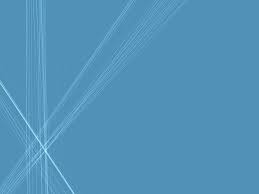 МЕРЫ     СОЦИАЛЬНОЙ ПОДДЕРЖКИ   СЕМЕЙ
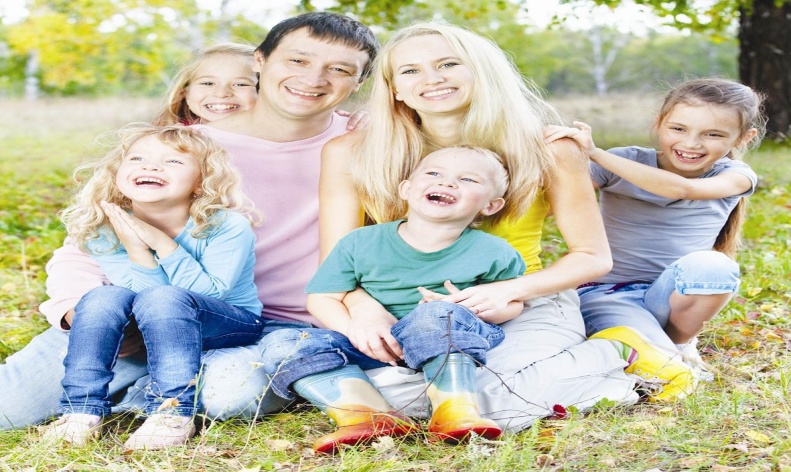 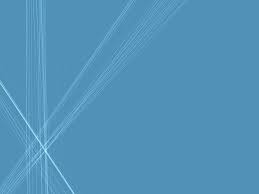 Право на социальную поддержку имеют следующие категории детей, обучающихся в муниципальных ОУ        г. Кемерово (в виде организации для них льготного питания в период учебного года):
* Дети из малообеспеченных семей, дети-инвалиды – получатели ежемесячного пособия на ребёнка;
* Дети-сироты и дети, оставшиеся без попечения родителей, находящиеся под опекой (попечительством);
* Дети из семей ликвидаторов аварии на Чернобыльской АЭС;
* Дети ветеранов боевых действий;
* Дети участников СВО;
* Дети, состоящие на учёте в противотуберкулёзном диспансере;
* Дети из малообеспеченных многодетных семей.
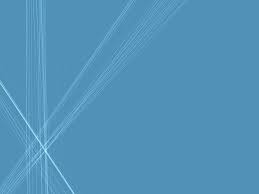 Законодательная база:
Решение Кемеровского городского Совета народных депутатов от 28.05.2010г. № 361 «О предоставлении социальной поддержки детям, обучающимся в муниципальных общеобразовательных учреждениях г.Кемерово»

Закон Кемеровской области от 14.11.2005г. № 123- ОЗ « О мерах социальной поддержки многодетных семей в Кемеровской области»

 Постановление администрации города Кемерово от 04.06.2010г. № 53 (редакция от 04.07.2016г.) «Об утверждении Порядка предоставления социальной поддержки детям, обучающимся в муниципальных общеобразовательных учреждениях города Кемерово»
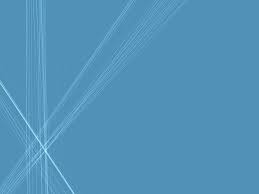 Постановление Правительства Кемеровской области –Кузбасса от 15.08.2019г. № 477 «О предоставлении субсидий из бюджета Кемеровской области на обеспечение двухразовым бесплатным питанием обучающихся с ограниченными возможностями здоровья в муниципальных общеобразовательных организациях». Постановления администрации города Кемерово от 10.04.2022г. № 1038 «О внесении изменений в отдельные правовые акты»
Постановление Правительства Кемеровской области – Кузбасса от 12.12.2022г. № 820 «О реализации отдельных положений Закона Кемеровской области-Кузбасса от 27.10.2022 № 115-ОЗ «О мерах социальной поддержки семей граждан, принимающих участие в специальной военной операции»
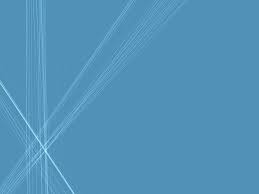 Компенсация стоимости питания
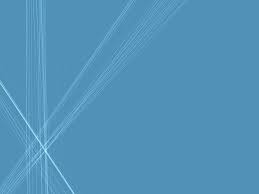 Предоставление льготы
По вопросам предоставления льготы с полным или частичным возмещением расходов за питание,  родителям (законным представителям) необходимо обратиться в органы социальной защиты по месту жительства. 
Это категории: малообеспеченные, ветераны боевых действий, дети-инвалиды, ликвидаторы аварии на Чернобыльской АЭС. Списки льготных категорий органы соцзащиты передают в УО г.Кемерово. На основании полученных списков гимназия  издает приказ о предоставлении льготного питания с полным или частичным возмещением расходов.
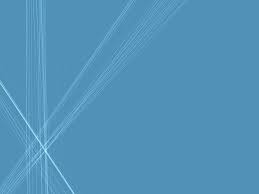 Для предоставления льготы категориям:
многодетные малообеспеченные;
дети, состоящие на учёте в противотуберкулёзном диспансере;
дети участников СВО
родители лично или через классного руководителя предоставляют подтверждающие льготу документы социальному педагогу. 
Льгота учащемуся предоставляется на следующий день после предоставления справки в гимназию. 
Детям участников СВО льгота назначается с момента призыва родителя. 
Сумма льготы отображается в ЭЖ в Табеле питания (субсидия)